The Rocky Mountain (Federal Statistical) Research Data Center
RMRDC
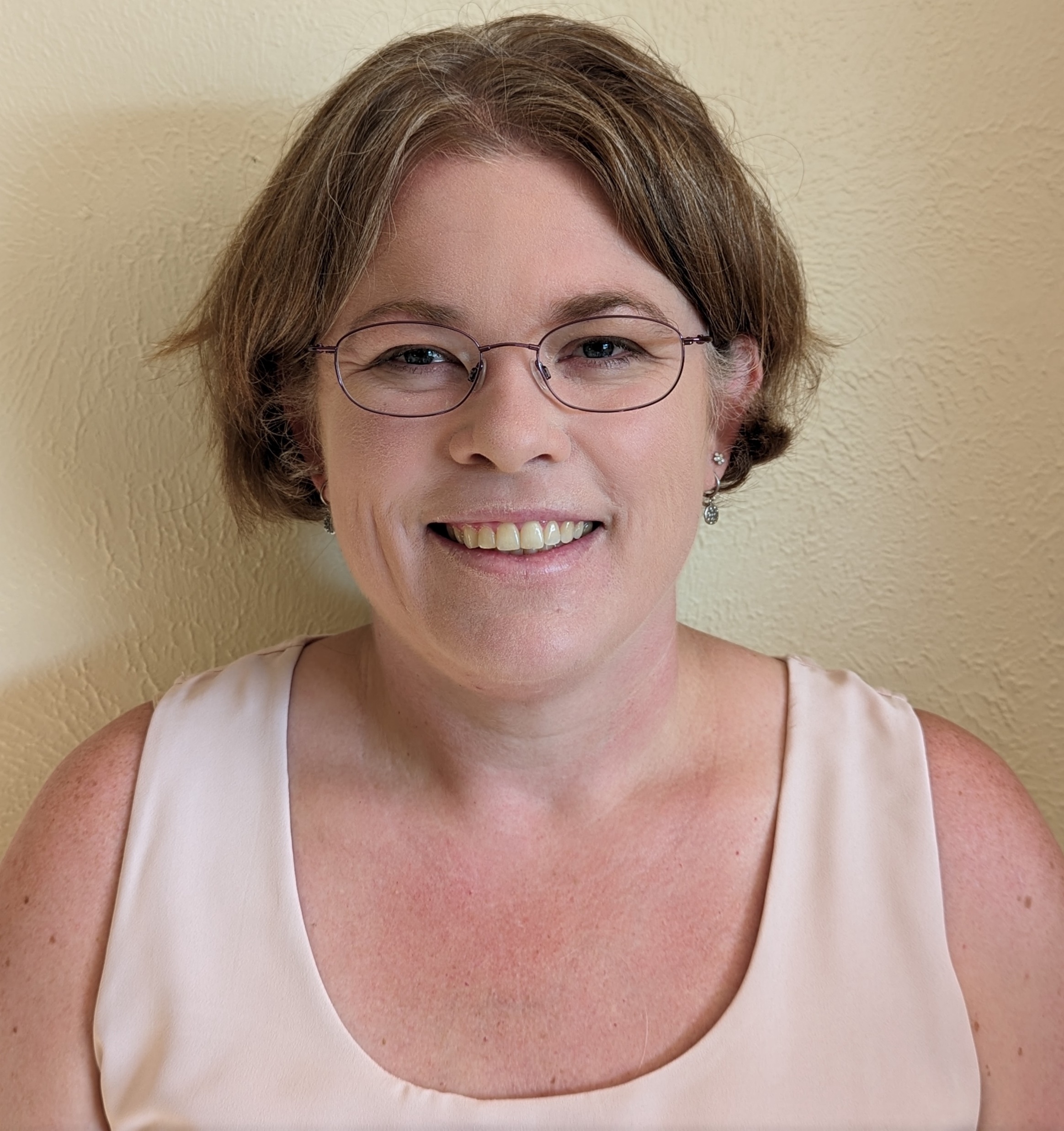 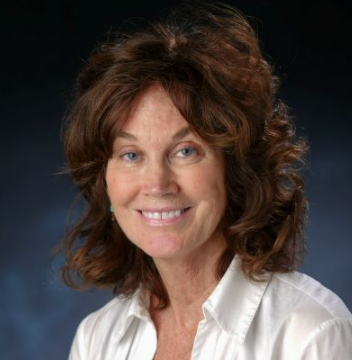 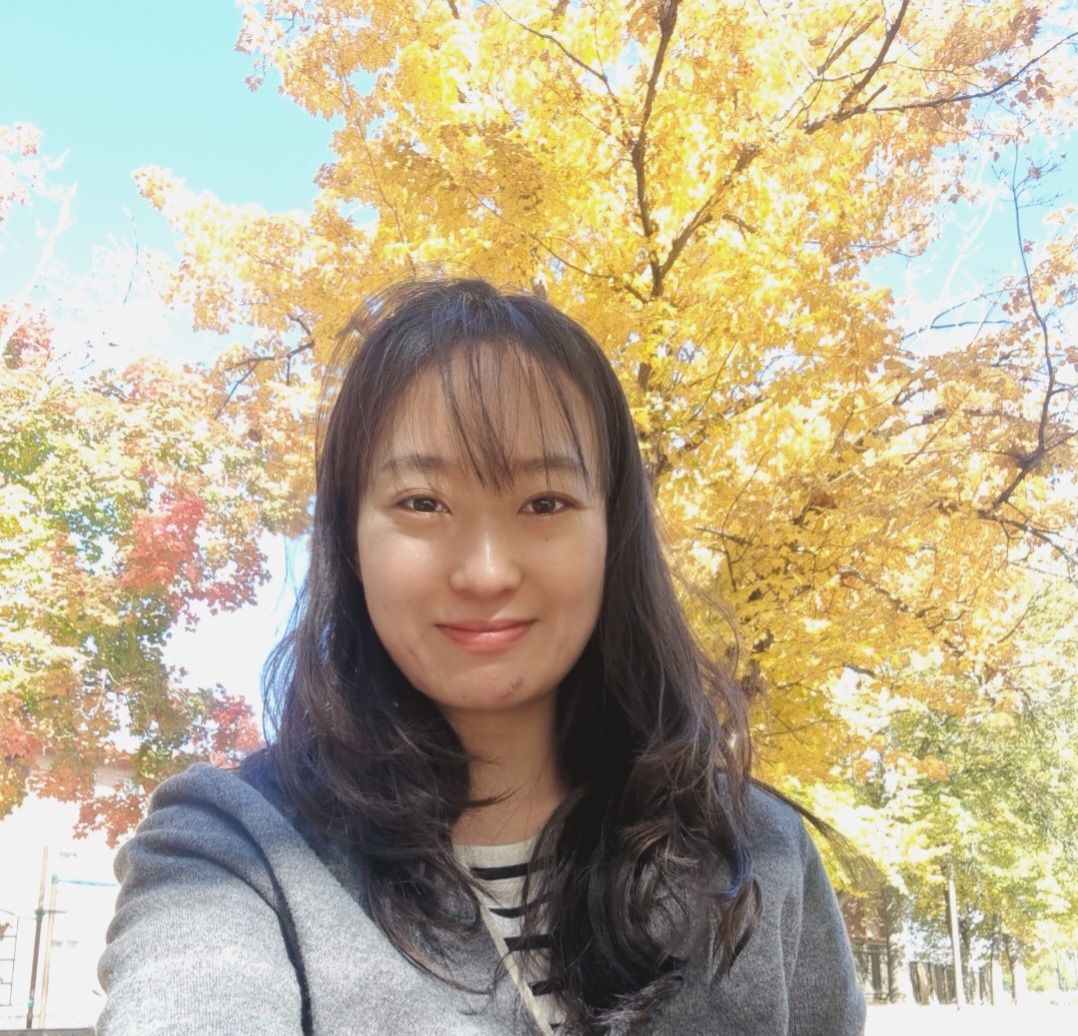 Catherine Talbot
Administrator
catherine.b.talbot@census.gov
Haeseong Park
Grad Research Assistant
haeseong.park@colorado.edu
Jani Little
Executive Director
jani.little@colorado.edu
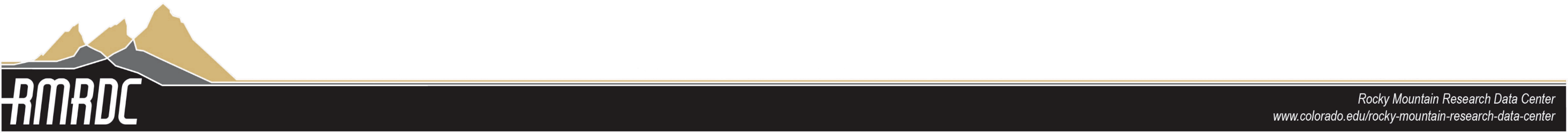 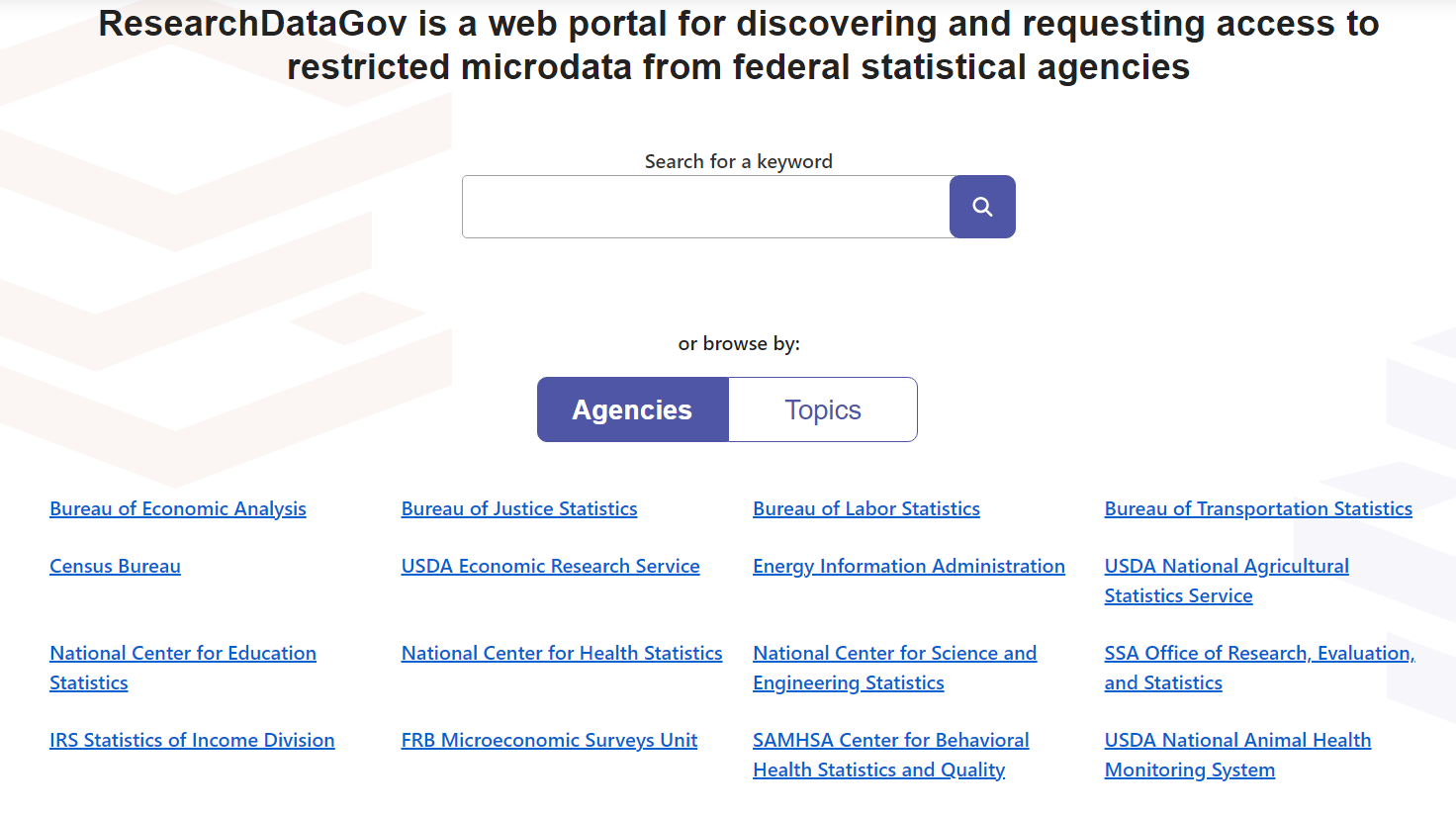 Census Longitudinal Infrastructure
Decennial Census and ACS datasets
2005-2020 
ACS
2020
 Census
2000 
Census
2010
Census
Household survey datasets
CPS
SIPP
AHS
NCVS
NSCH
Administrative and other datasets
SSA Death and Earnings 
Records
Address
Records
External
Data Sources
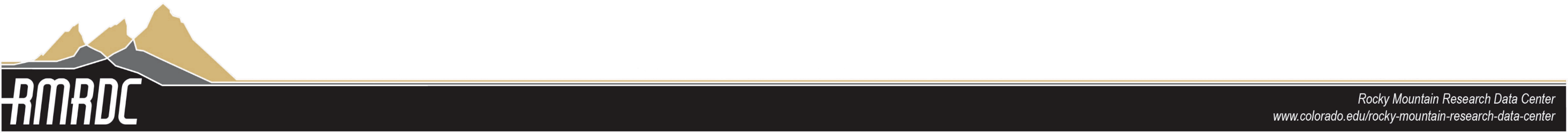 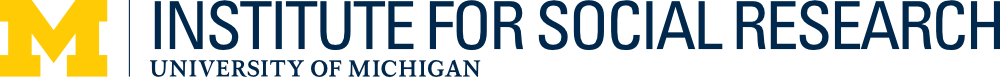 The Census-Enhanced Health and Retirement Study (CenHRS): New Linked Data on Older Workers and Their Employers
John Abowd, Joelle Abramowitz, Margaret Levenstein, et al. 


FSRDC Research Conference September 22, 2023
CenHRS: Creates the infrastructure to study older people and work
HRS respondents in their household context:
--How do they respond to labor demand based on business variables?
--How do household variables impact labor force participation?
--How are health and quality of life related to labor force participation?

How do firm dynamics affect older workers?
--Technology, imports, public policy?
--Layoffs, wages, health and well-being?

Period and Cohort effects?
--Wage and age distribution?
--Retirement norms?
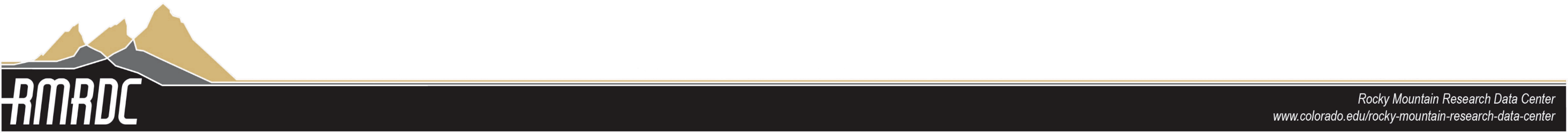 10/23/23, 11:54 AM
Building the Prototype Census Environmental Impacts Frame | NBER
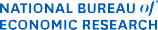 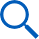 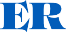 Home	Research	Books & Chapters
Measuring and Accounting for Environmental Public Goods: A National Accounts Perspective Building the Prototype Census…
Building the Prototype Census Environmental Impacts Frame
John L. Voorheis, Jonathan M. Colmer, Kendall A.
Houghton, Eva Lyubich, Cameron Scalera & Jennifer R. Withrow
This is a preliminary draft and may not have been subjected to the formal review process of the NBER. This page will be updated as the chapter is revised.
https://www.nber.org/books-and-chapters/measuring-and-accounting-environmental-public-goods-national-accounts-perspective/building-prototype-census-environmental-impacts-frame
1/5
Environmental Impacts Frame (EIF): 
A Prototype of Microdata Infrastructure
--Census Bureau surveys, administrative records, and Decennial censuses linked to create individual-level demographic, economic, address-level histories--Linked to spatial and temporal environmental conditions--Nearly all residents of U.S. from 1990 forward (6 billion observations)--Advances study of exposure to environmental amenities and hazards: who? how long? at what point in life cycle?--Advances study of environmental inequality (holding constant environmental exposure, can address how the characteristics of individuals determine outcomes)
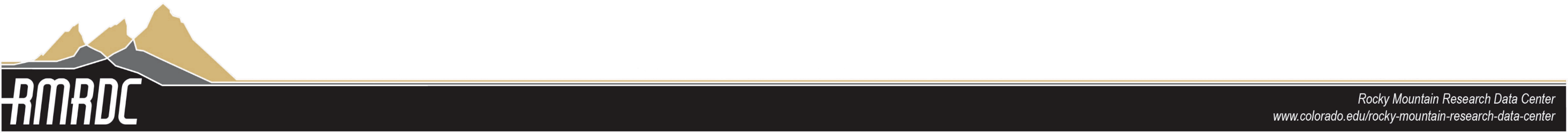 Health Data Course: Spring 2024
Taught by RMRDC women and Econ Prof. Laura Argys
“Federal Statistical Data for Health Research and Policy”

--Designed for early-career graduate students
--1-credit option: 1-hour lecture; Taught remotely, Fridays 10am
--3-credit option: 1-hour lecture + 2-hour SAS lab to learn how to analyze public versions of federal data collections, Taught remotely, Fridays 11am-1pm.
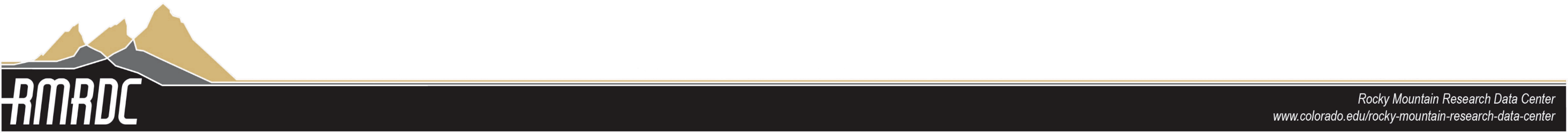 Let’s Talk!!
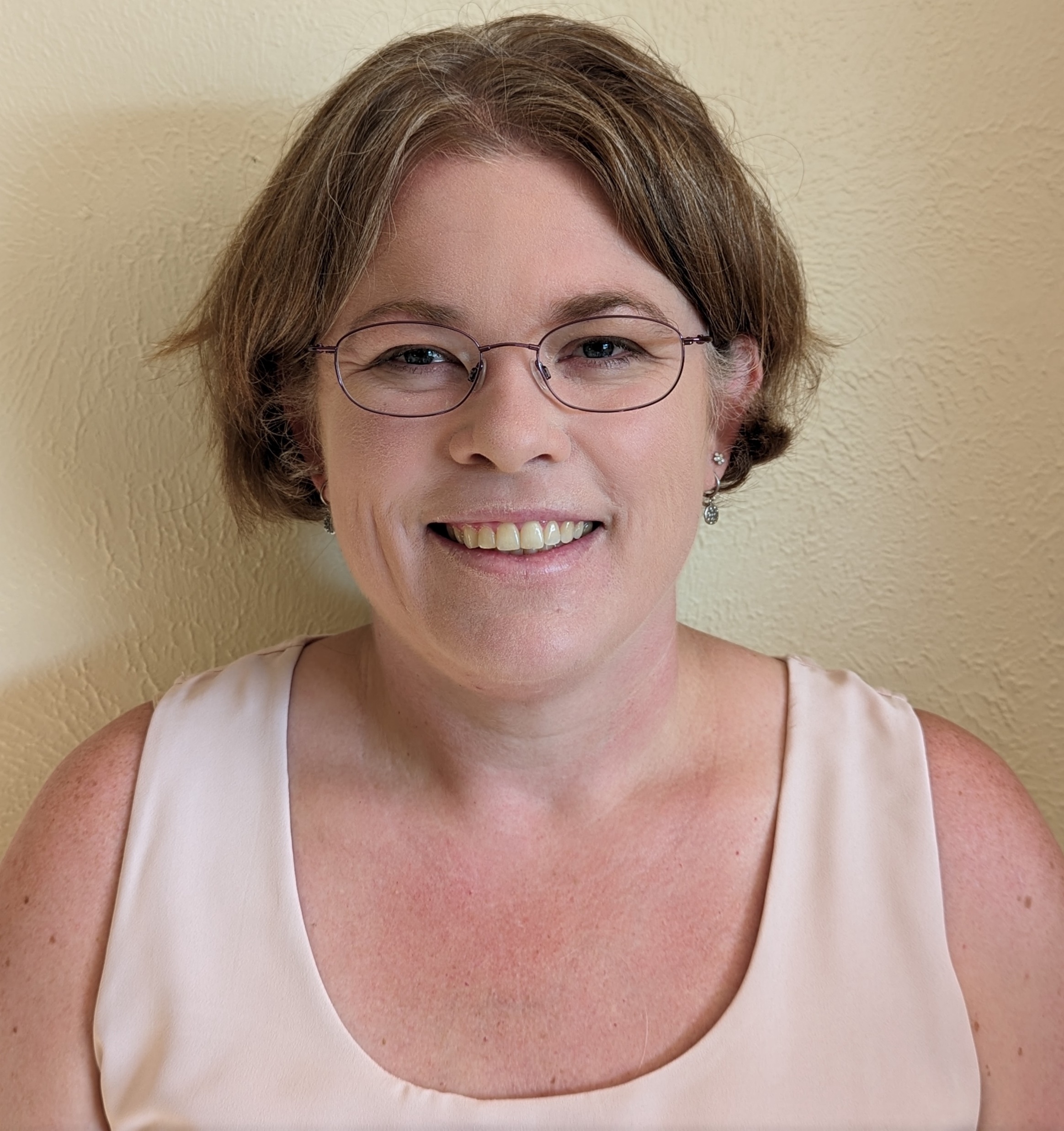 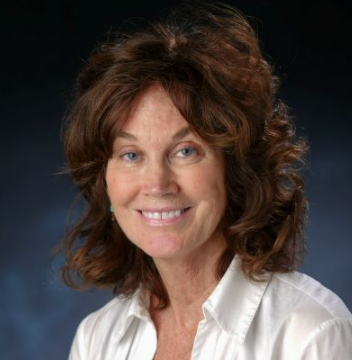 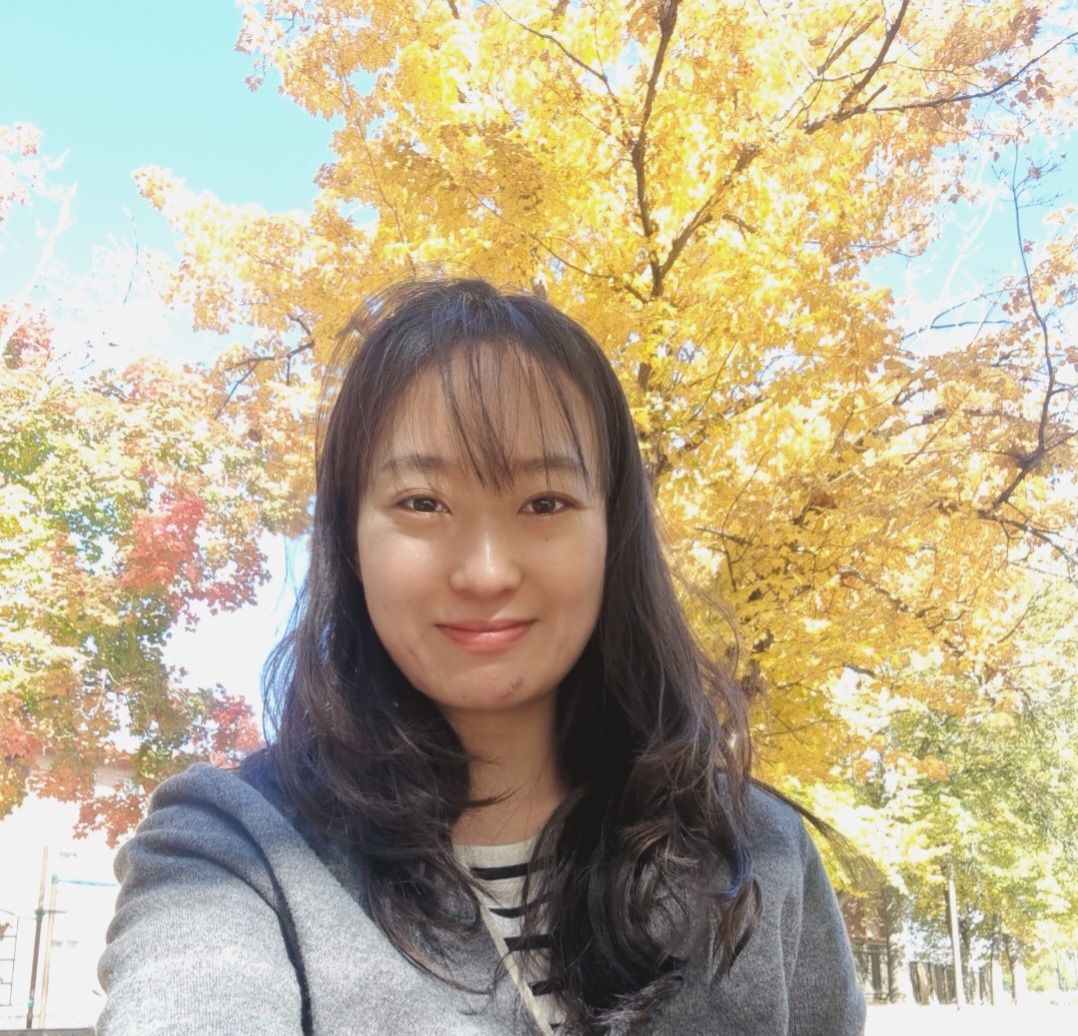 Catherine Talbot
Administrator
catherine.b.talbot@census.gov
Haeseong Park
Grad Research Assistant
haeseong.park@colorado.edu
Jani Little
Executive Director
jani.little@colorado.edu
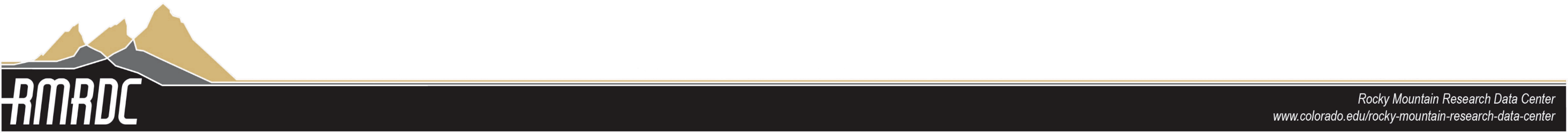